جامعة بغداد
كلية الادارة والاقتصاد
قسم الإدارة العامة
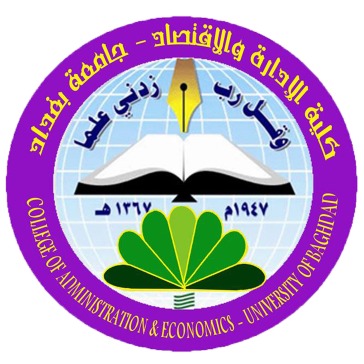 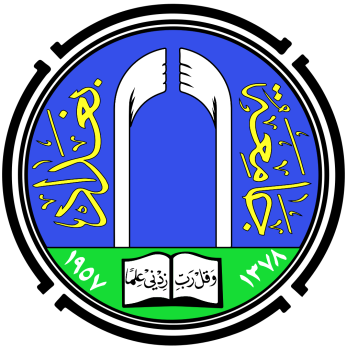 عنوان المحاضرة التاسعةاسواق المستهلك وسلوك الشراء
إعداد
م.م. مريم فخر الدين محمود
اهداف المحاضرة :
أن يتعرف الطالب على :
1.مفهوم المستهلك وسوق المستهلك.
2.انواع السلع الأستهلاكية .
مفهوم المستهلك :هو ذلك الشخص الذي يقتني البضاعة أو يشتريها بهدف أشباع حاجاته المادية أو النفسية أو لأفراد عائلته .سوق المستهلك : هو ذلك السوق الذي يحتوي على السلع الأستهلاكية التي يقوم بشرائها المستهلك بهدف أشباع حاجاته ورغباته الشخصية وحاجات أسرته ومن الممكن أن تكون سلع معمرة أو سلع غير معمرة .السلع المعمرة : وهي تلك السلع التي يمكن الأنتفاع منها لفترة طويلة مثل التلفزيون والثلاجة والأثاث .السلع غير معمرة : وهي تلك السلع التي يتم أستهلاكها في فترة قصيرة جدا مثل الطعام والمشروبات والملابس .
تتصف السلع الأستهلاكية ؟- أثمانها في الغالب تكون غير مرتفعة قياسا بما هو عليه في البضائع الصناعية .- باعتها منتشرون بشكل واسع وكبير .- تكرار صفقات الشراء وبشكل دوري وخصوصا للسلع غير المعمرة .- قرار الشراء المتخذ من قبل المشتري في الغالب يكون بصفة عاطفية أكثر مما هو عقلاني .
انواع السلع الاستهلاكية:
اولاً:السلع الميسرة : ويمكن تسميتها أيضا بالسلع السهلة المنال أي أن المستهلك لا يبذل جهدا كبيرا في الحصول عليها لأنها متيسرة ومتاحة بشكل كبير وواضح ومن الأمثلة الواضحة على السلع الميسرة هي السكائر والمشروبات الغازية والصحف والخبز ومن صفات هذه السلع هي :-أثمانها زهيدة جدا .-باعتها منتشرون بشكل كبير جدا لذلك لا تتطلب جهدا في الحصول عليها .-تتكرر عملية شرائها وربما لأكثر من مرة في اليوم الواحد .-لا تحتاج الى تفكير معمق عند الشراء لأن ثمنها منخفض وليس بذا بتأثير على دخل المشتري .-هامش الربح قليل في الوحدة الواحدة لأنخفاض ثمنها بالأساس .-يمكن أستخدام أكثر من منفذ توزيعي لغرض أيصالها للمستهلك وخصوصا باعة المفرد وذلك لسعة أنتشارهم .
ثانياً:سلع التسوق : هي تلك السلع التي يشتريها المستهلك بعد أجراء سلسلة من المقارنات من حيث السعر والنوعية ما بين عدد من المتاجر ومثال على ذلك هي الملابس والأحذيـــــــــة والأدوات المنزلية والعطور والمفروشات وتمتاز هذه السلع بالمواصفات التالية :
-أثمانها مرتفعة نسبيا قياسيا لما هو عليه بالنسبة للسلع الميسرة .-باعتها غالبا ما يكونون مجتمعين في مناطق معينة ومتاجرهم متقاربة وهم قليلون نسبيا .-أن المستهلك يجري أكثر من عملية مقارنة ما بين المتاجر للوقوف على أفضل مواصفات وأسعار للبضاعة المشتراة .-تحتاج الى تفكير أطول نسبيا عند عملية الشراء لأن أثمانها غالبا ما تؤثرعلى دخل المستهلك.-هامش الربح فيها للوحدة يكون مناسب وجيد وهو أكثر مما عليه بالنسبة للسلع الميسرة .-يمكن أستخدام أكثر من منفذ توزيعي لأيصال السلع الى المستهلك الأخير .-عمليات شراء هذا البضائع قد لا تتكرر بشكل مستمر وربما تتباعد بين فترات زمنية تطول أوتقصر نسبيا .
ثالثا: السلع الخاصة : وهي تلك البضائع التي يبذل المشتري جهـــــدا كبيرا فــــــي سبيل الحصول عليها ومن الأمثلة على هذه السلع هي الثلاجات والتلفزيون والسيارات وتمتاز هذه السلع بالمواصفات التالية :
-أسعارها في الغالب مرتفعة الثمن .-باعتها منفردين في مناطق بيعية معينة أي أنهم قليلون نسبيا وحتى بالمقارنة مع باعة سلع التسوق .-يبذل المنتج جهدا واضحا في أختيار الباعة لأن البضاعة تحتاج الى مواصفات مناسبة للبائع وقدرة على أنجاح السلعة في السوق .-لا تتكرر عملية الشراء الابفترات زمنية متباعدة وقد تكون طويلة جدا وتتجاوز السنوات. -هامش الربح في الوحدة الواحدة عالي نسبيا ولصالح البائع .-غالبا ما يتفق البائع والمنتج على تصميم وتنفيذ الحملة الأعلانية .
شكراً لحسن استماعكم واصغائكم